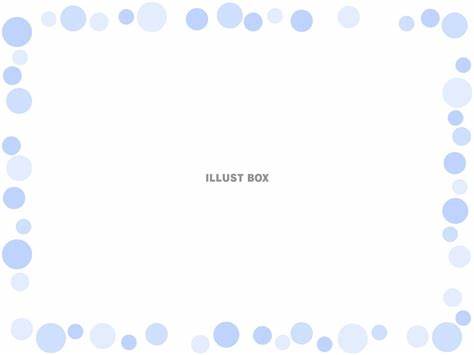 問題
答え
北岳